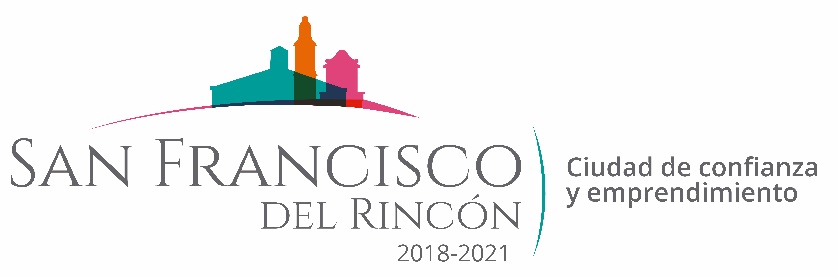 REPORTE MES DE JUNIO
MAQUINARIA
DESAZOLVES EN LA COMUNIDAD EL NACIMIENTO
FECHA INICIO
CONCEPTO
CANTIDAD
UNIDAD
FECHA TERMINO
201
16/06/2020
CANAL
ML
01/06/2020
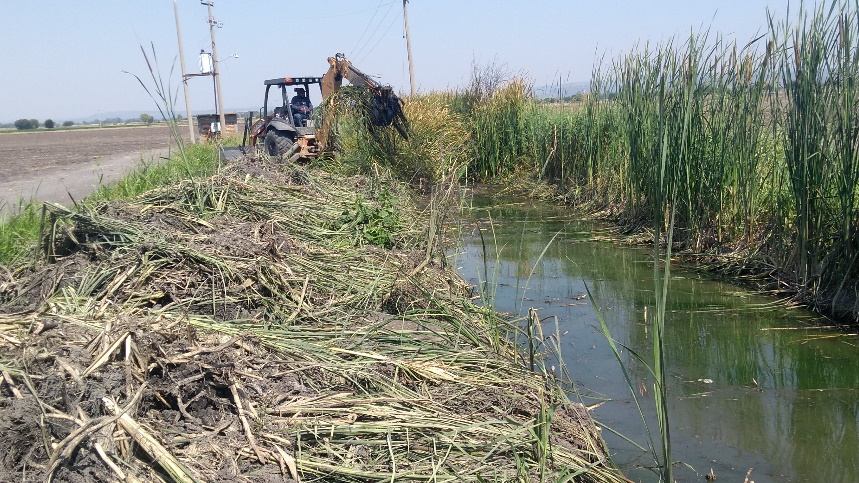 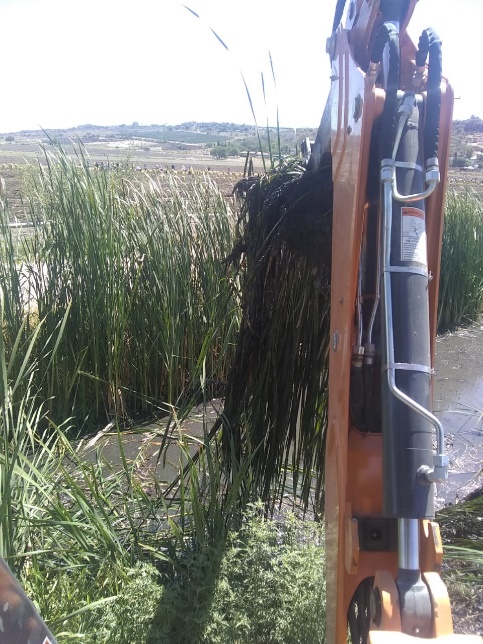 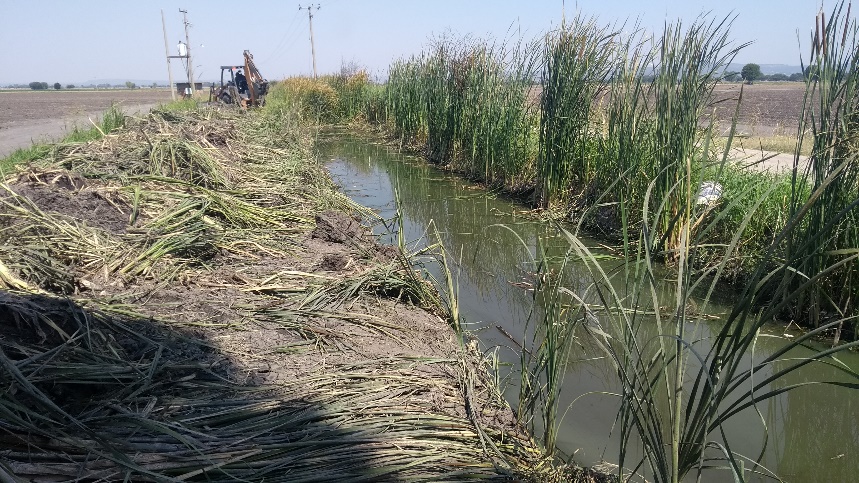 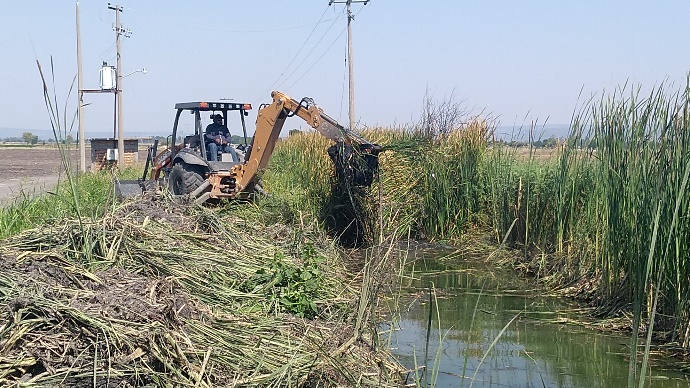